Grading the quality of peer evaluations: a workaround
Assistant Teaching Professor Rebecca Cademartiri 
Department of Materials Science and Engineering
The Problem
Canvas assignments only allow grading of the submitted work. 
Peer evaluations cannot be graded in the assignment they are performed.
The Workaround
Make two assignments

First: Ungraded or 0 points for document submission and peer evaluation
Second: Used to provide grade for peer evaluation
The How-To
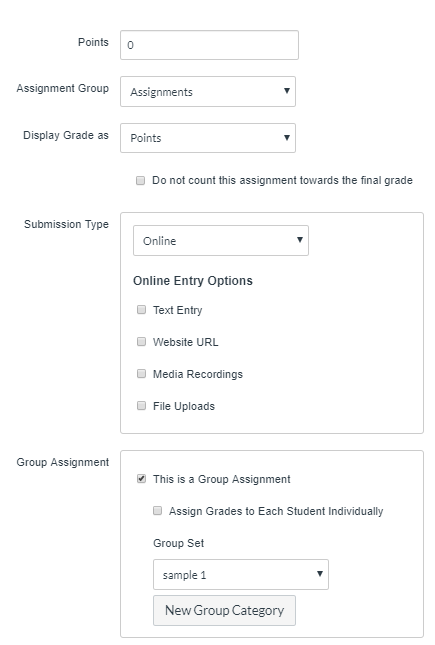 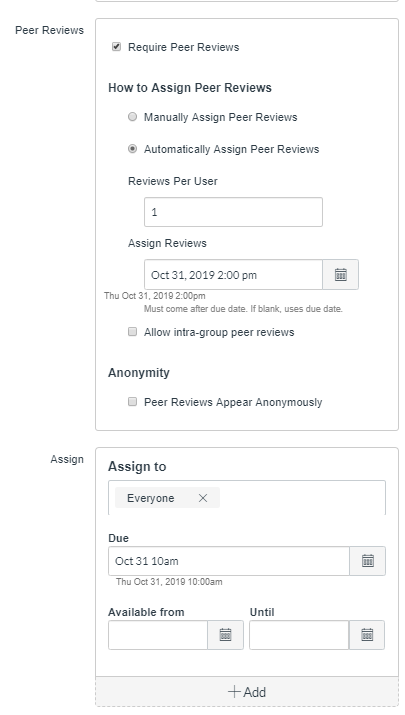 1) Make standard assignment
The How-To
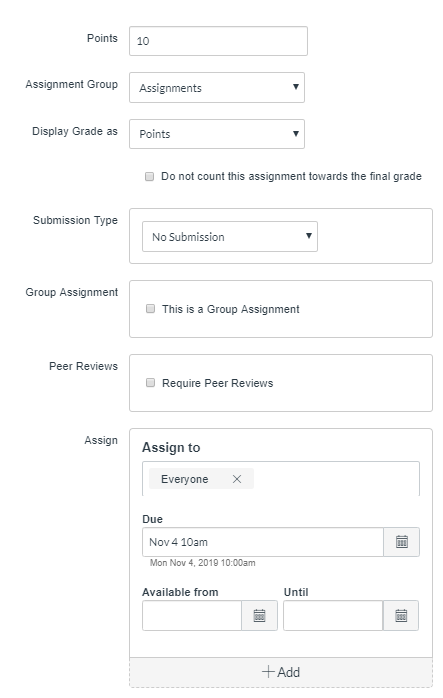 2) Make assignment for peer evaluation grades
Grading
Manual check for on time submission (assignment page)
Speedgrader for peer review details
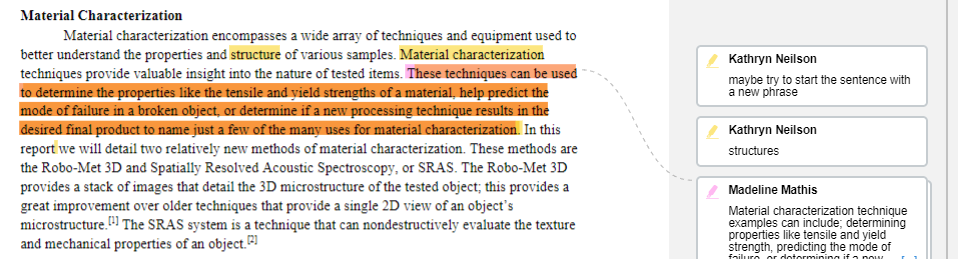 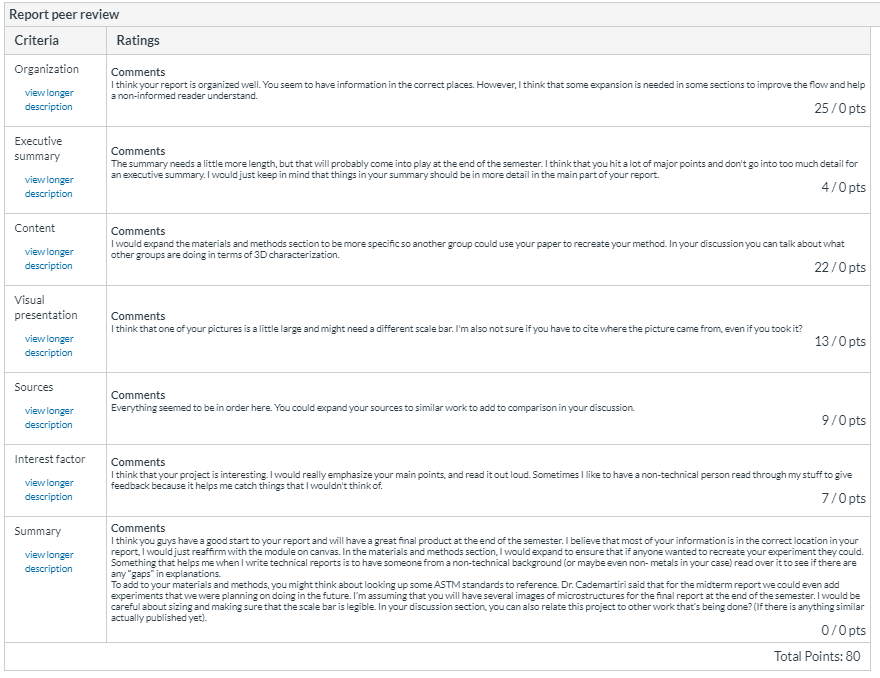 Information for students
Canvas page detailing the why and how
Rubric that I will use for grading the report
Assurance that I will grade peer review after grading report